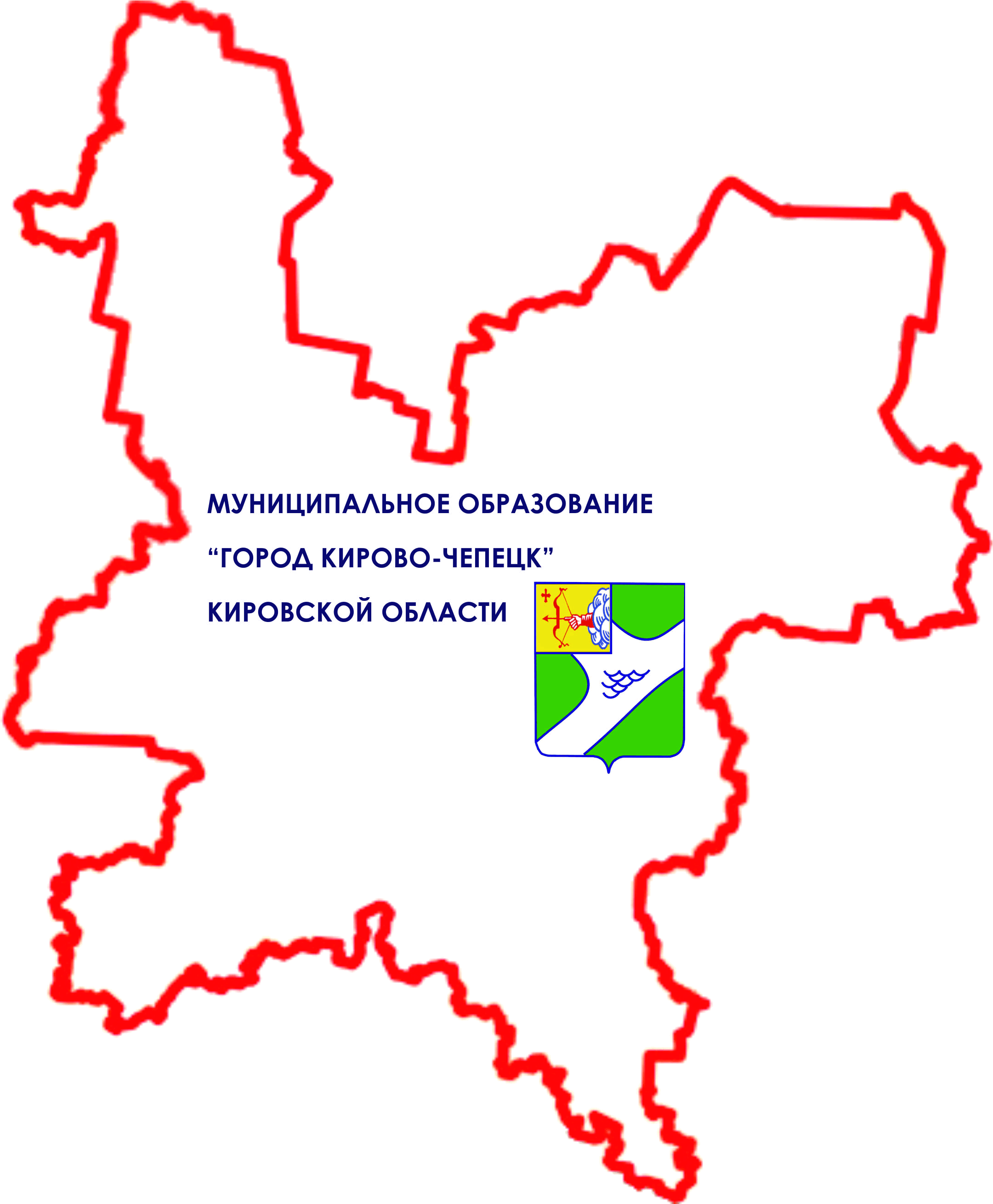 Подсистема муниципальной информационной системыгорода Кирово-Чепецка «Мониторинг ГО ЧС»
Администрация муниципального образования «Город Кирово-Чепецк» Кировской области
2006 - 2013 годы.
Компания «Находка»
Документы-основания
Областная целевая Программа информатизации органов исполнительной власти и  муниципальных образований Кировской области на 2006-2008 годы, утвержденная постановлением Правительства области от 12.09.2005 №42/209
2
Цель проекта
Прогнозирование зон химических заражений на территории города Кирово-Чепецка предприятиями, располагающими запасами сильнодействующих ядовитых веществ, а так же принятие оперативных решений в случае возникновения  ЧС в городе Кирово-Чепецке.
3
Мониторинг ГО ЧС – назначение и область применения
Геоинформационная система «Мониторинг ГОЧС» является одной из подсистем муниципальной информационной системы (МИС)
Геоинформационная система «Мониторинг ГОЧС» предназначена для автоматизации хранения, обработки и отображения на карте данных по населению города с учетом информации по промышленным предприятиям и сборным эвакуационным пунктам, а также для прогнозирования зон химических заражений в случае аварии на предприятиях, располагающих запасами аварийно химически опасных веществ, с формированием списков населения, попадающих в зоны заражения
Область применения системы – Управление по делам гражданской обороны и чрезвычайным ситуациям
4
ИС «Мониторинг ГО ЧС» – состав унифицированных автоматизированных средств
Средства сбора и/или доступа к источникам первичной информации из баз статистических и иных официальных данных
Средства навигации и доступа к детализированным и агрегированным данным
Средства ведения и администрирования информационных ресурсов муниципалитета
Регламенты доступа пользователей к ресурсам системы
5
ИС «Мониторинг ГО ЧС» – информационные составляющие
Интегрирующее ядро в виде средств ведения информационной модели г. Кирово-Чепецка
Общесистемные компоненты информационного взаимодействия ИС «Мониторинг ГО ЧС» с ядром МИС.
Взаимодействие с функциональными подсистемами МИС в виде мониторинговых, информационных систем (ИС) анализа информации по различным социальным и экономическим направлениям 
Общесистемные компоненты доступа к ИС «Мониторинг ГО ЧС» различных групп пользователей
6
Взаимодействие подсистем «Мониторинг ГО ЧС»с другими подсистемами МИС
МОНИТОРИНГ
ГО И ЧС
Реестр ЭВП
ЖИЛИЩНЫЙ
ФОНД
Адресный план
Реестр жилых зданий
ПАСПОРТНЫЙ
СТОЛ
Население города
Собственники
жилья
УЧЕТ
КОММУНАЛЬНЫХ
ПЛАТЕЖЕЙ
Реестр жилых
помещений
НАЧИСЛЕНИЕ
СУБСИДИЙ
ИМУЩЕСТВО
Реестр объектов
недвижимости
Реестры ЮЛ, ФЛ
7
ИС «Мониторинг ГО ЧС» – технологическая база
Сервер баз данных
Средства доступа к информации внешних распределенных баз данных
Средства взаимодействия информационных систем разных уровней  на базе XML
Встроенные средства управления отчетами и печатными формами системы
Средства  навигации для поиска детализированной информации
8
Мониторинг ГО ЧС – функции
Хранение описательной информации по промышленным предприятиям города, жилым домам, общеобразовательным учреждениям, СЭП и пр.
Отображение на карте города:
Сборных эвакуационныхпунктов (СЭП)
Исходных рубежей пеших и автомобильных колонн
Зон поражения сильно-действующими ядовитыми веществами (СДЯВ)
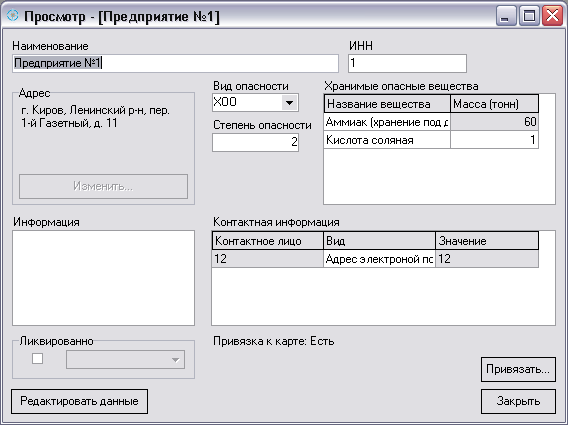 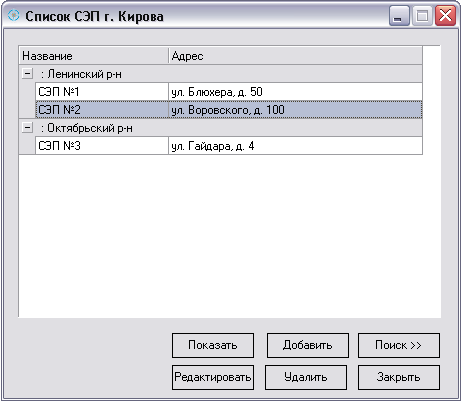 9
Мониторинг ГО ЧС – функции
Прогнозирование зон химических заражений: 
Расчет площади заражения
Отображение зоны заражения на карте города
Указание пунктов и мест временных размещений и указание их на карте
Отображение маршрутов эвакуации на карте города
Подсчет необходимого количества транспортных средств
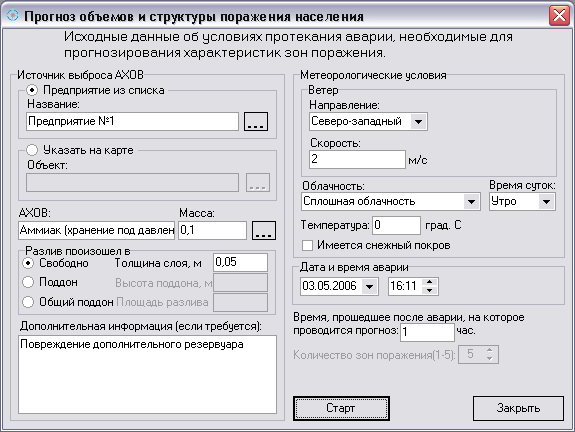 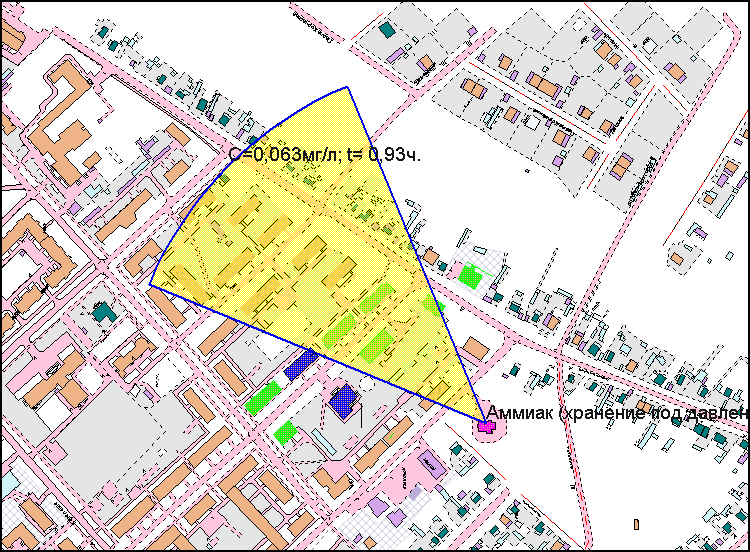 10
Мониторинг ГО ЧС – функции
Прогнозирование зон химических заражений: 
Подсчет количества населения, попадающих в зону заражения
Формирование списков учебных заведений и детских дошкольных учреждений, попадающих в зону заражения
Формирование списков населения, подлежащего эвакуации
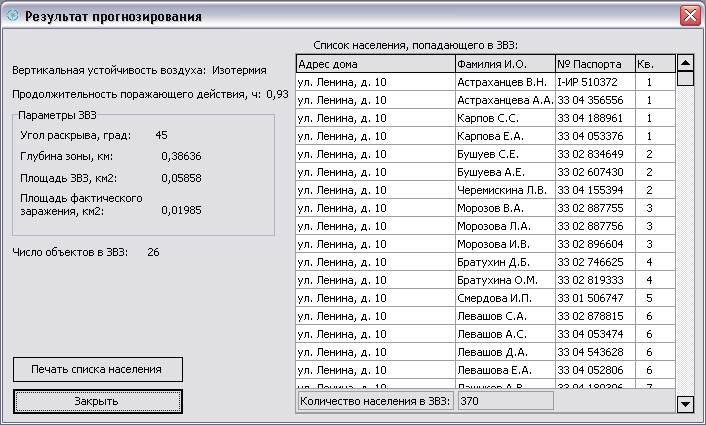 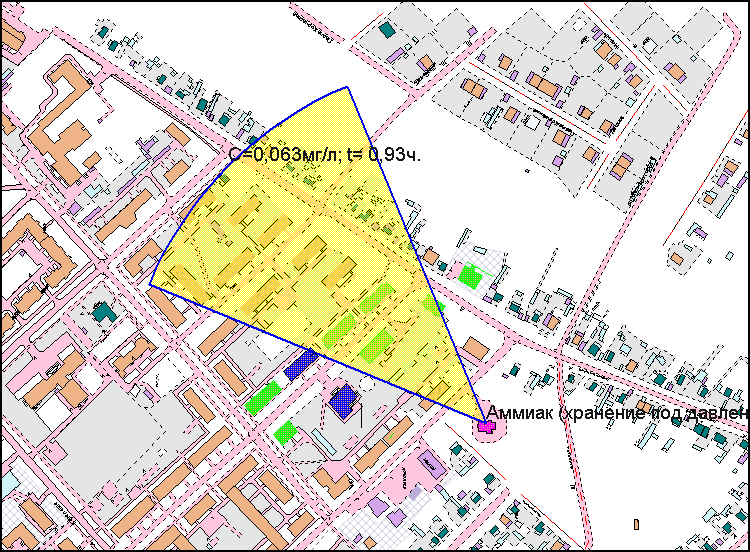 11
Благодарим за внимание!